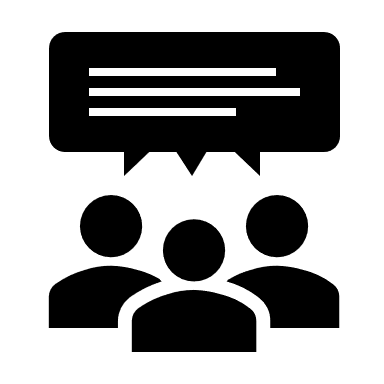 Behavioral Health Clinician, Community Health Worker, & Family Partner Gathering

April 21, 2020
Agenda
Orientation to today & upcoming sessions
Queue
Discussion Topic from the Queue: Working with Young Children Remotely
Small group break out sessions: BHCs with Sonia; CHWs & FPs with Michelle
Large Group Share Back 
Questions, Comments, & Resource Sharing
2
[Speaker Notes: Intros – anyone who didn’t have a chance to introduce last week – Name, Health Center, Role, One thing that has changed about my life since the global pandemic
Intro to the forum – Review of feedback from last week
Format for today involves brief didactic content and space for discussion. This format is amendable, and we encourage feedback. If it would be helpful to make space, for instance, for case discussions, please feel free to convey that.
Other important things to be mindful of:
	Make yourself comfortable. If you need to move/stretch/walk around out to take care of yourself, please do so.
	Minimize distractions. Mute mic when you aren’t speaking.
	We want to see and hear you! Please use video and participate! Also, feel free to use the chat box if that is more comfortable. Don’t hesitate to jump in with questions or comments during didactic portions.]
Queue
Self-care – feedback about 9:30am session
Working with young children remotely
Collaborating with other providers and agencies during this time
Engaging patients and families who are not native speakers; using interpreters via telehealth
How to best make use of remote time including attending trainings, etc
Cohesion and team-building within care teams when everyone is off-site
Family therapy via telehealth
Group therapy via telehealth
Practicing particular interventions, such as BRANCH, via telehealth
Assessing safety remotely
3
[Speaker Notes: We will keep a running queue, and there will never be enough time, but we will be mindful of the topics that folks want to address and make space for them over the course of the Learning Community]
Topic from the Queue: Working with Young Children Remotely
Considerations for Telemental Health with 5 to 10 year olds
What kind of sessions are you conducting? Does the medium (video/audio) align with the client’s needs?
Will anyone else join the client for sessions? If so, will that person be there for the entire session? What is that person’s role in the session?
What is the space like where the client is located? Does the client feel a sense of privacy and security in the space? How can you use the space itself as a tool in your work with the client?
How often are movement breaks indicated during session? What types of movement breaks best serve the client?
What kind of art and expressive therapy supplies does client have access to, i.e. paper, drawing/painting/writing utensils, crafts, etc.?
What kind of sensory tools does client have access to, i.e. stuffed animals, fidgets, stress balls, etc.?
What kind of supplies do you want to have prepared for your session, i.e. games, puppets, handouts, worksheets, etc.?
How can you use online tools, such as screen sharing, whiteboard, and video to engage client therapeutically?
4
Breakout Sessions
What method of telehealth are you using with children ages 5-10?
What is working well?
What challenges are you experiencing?
Please share an example of a technique or activity you have used to connect with kids this age through this new medium.
What resources have you found particularly supportive in working with this age group remotely?
What other agencies have you collaborated with as you’ve worked with this age group remotely?
Please share with your TEAM UP community any questions or reflections you may have about a specific case in which you are providing telehealth to a 5- to 10- year old child.

Please take 20 minutes with your small group, then rejoin the larger group for shared learning.
5
Questions, Comments, Resources to Share, & Next Steps
6
[Speaker Notes: What questions do you have for TEAM UP? For each other?

What resources do you want to share with your colleagues today that may help through this period?

What would you like to see more of in these forums? We will follow up with a survey to best tailor these activities to your needs.]
Questions, Comments, Resources to Share, & Next Steps
We want to hear from you! Please follow Survey Monkey link to invest in your forum

Coming soon: BHC and CHW/FP Forums on the TEAM UP website
7
TEAM UP Clinical Team
Michelle Durham, Clinical Director
Michelle.Durham@bmc.org

Sonia Erlich, Manager of Clinical Role Development
Sonia.Erlich@bmc.org

Betsy Groves, Early Childhood Consultant
Bmcgrove@bu.edu
8